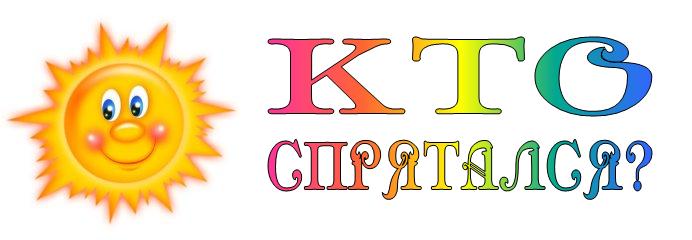 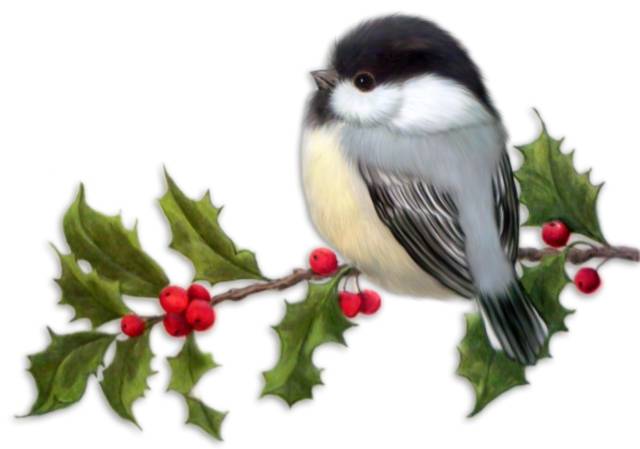 Зверята играли в прятки с синичкой.
Все спрятались. Смотрит синичка –
Чей-то хвостик из-за дерева видно.
«Чей хвост? Чей хвост?» – запела синичка.
Подскажи ей, помоги отыскать всех зверей.
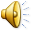 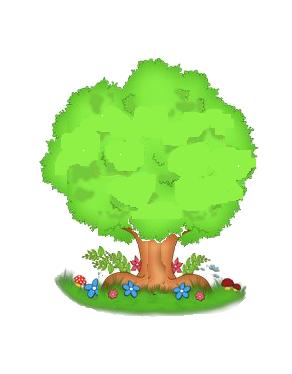 По веткам скачет,Да не птица.Рыжая,Да не лисица.
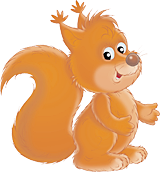 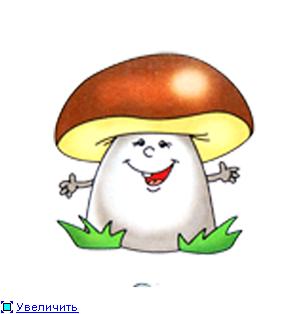 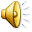 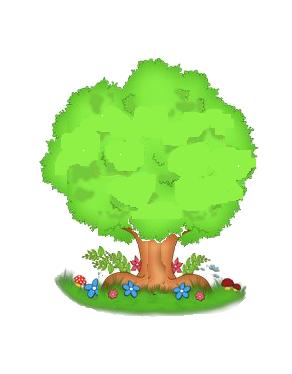 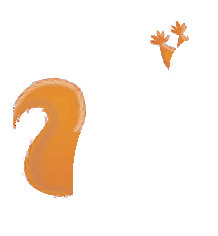 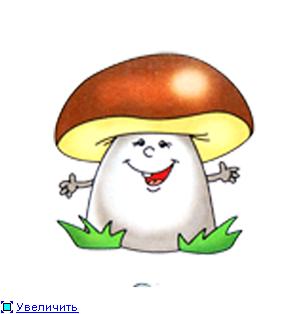 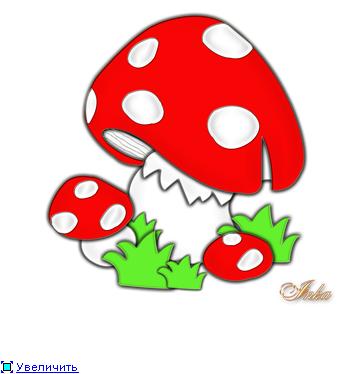 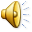 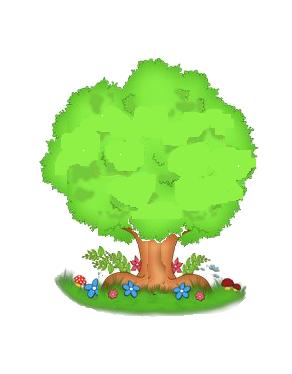 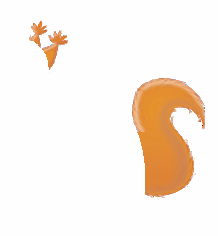 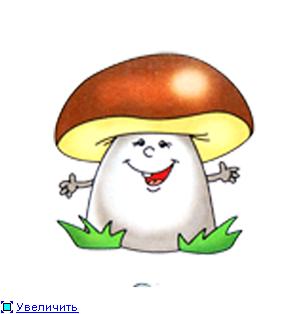 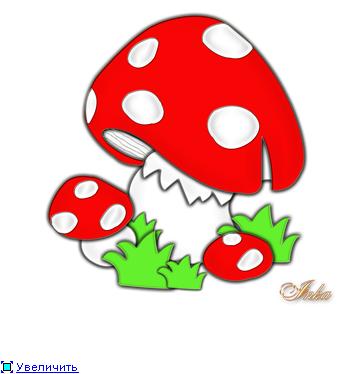 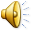 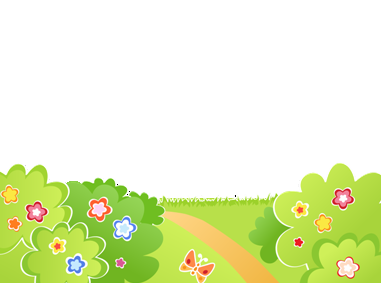 Комочек пуха,
длинное ухо,
Прыгает ловко,
любит морковку.
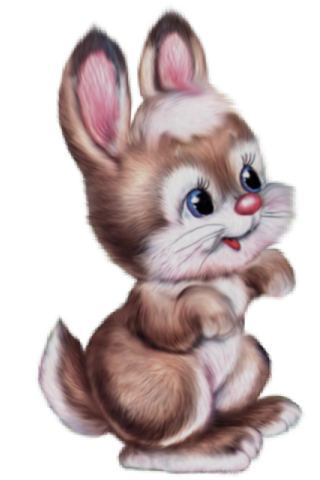 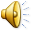 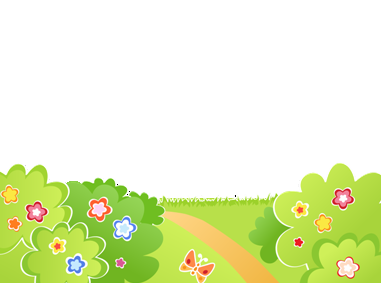 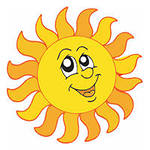 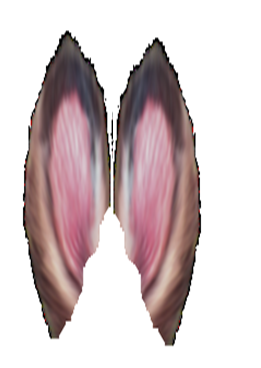 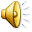 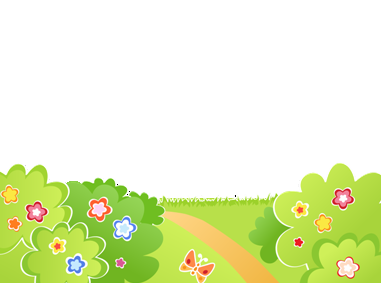 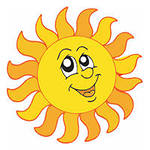 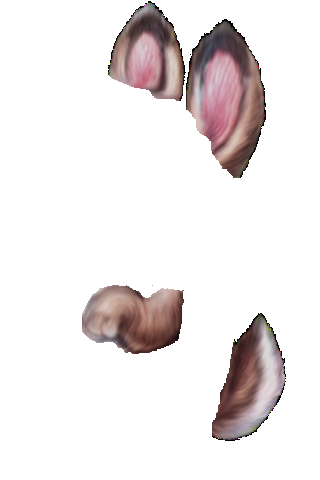 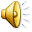 Словно елка, 
весь в иголках.Сам он круглый, а не мяч, рта не видно, а кусач,
Голой ручкой не возьмешь, а зовется это ...
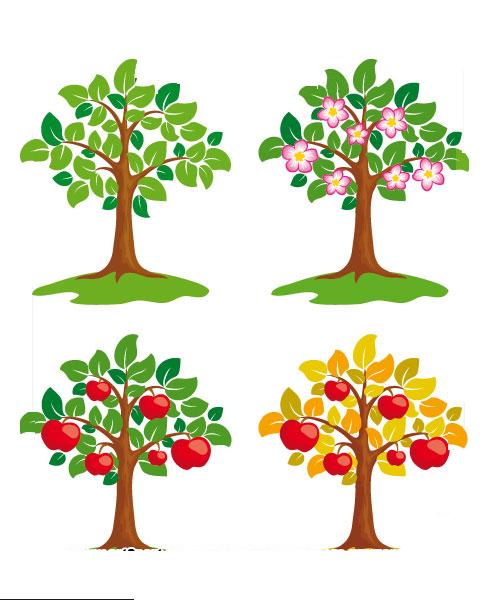 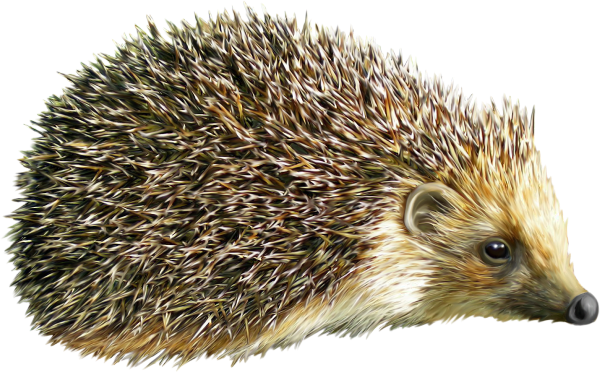 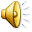 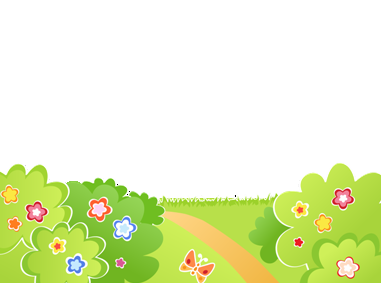 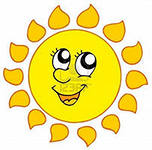 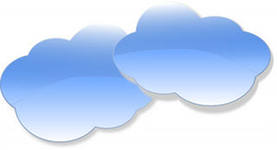 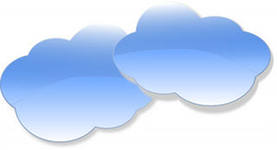 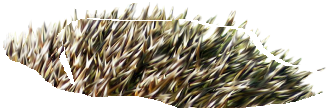 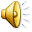 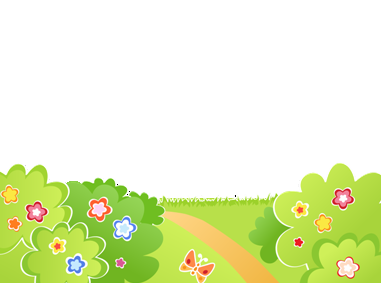 За деревьями, кустами,Промелькнуло будто пламя,Промелькнуло, пробежало...Нет ни дыма, ни пожара.
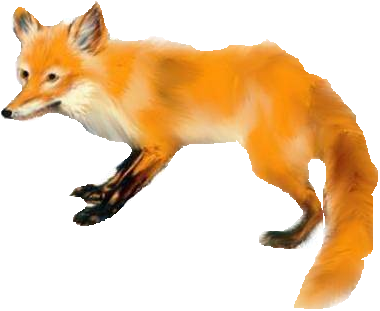 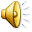 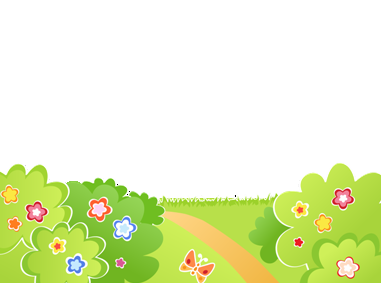 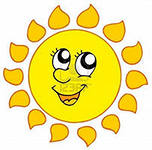 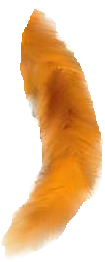 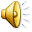 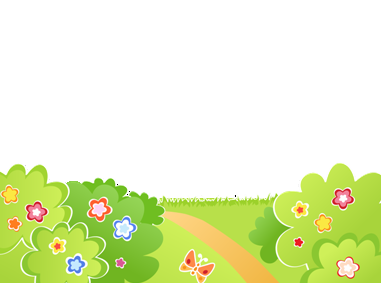 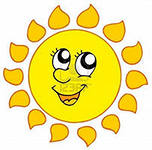 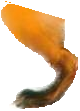 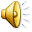 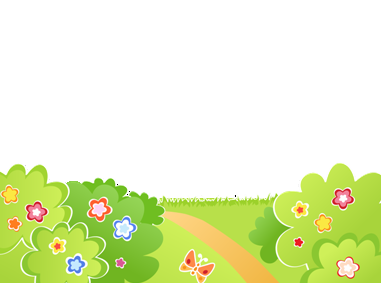 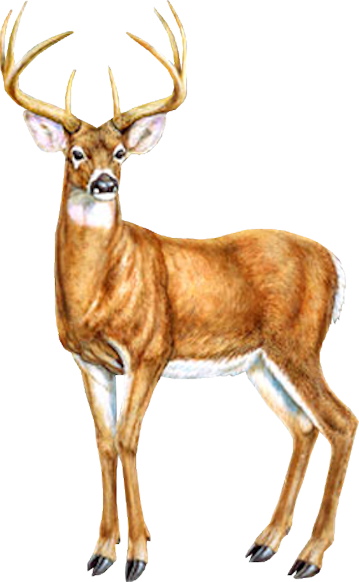 Трав копытами касаясь,Ходит по лесу красавец,Ходит смело и легко,Рога раскинув широко.
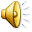 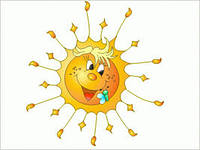 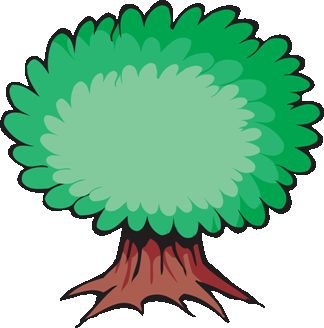 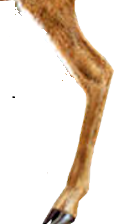 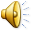 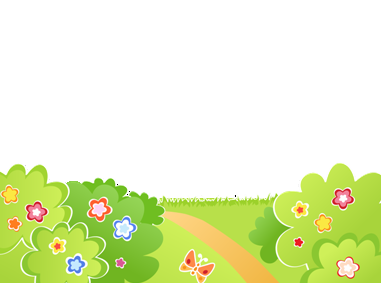 Летом ходит без дорогиВозле сосен и берез,А зимой он спит в берлоге,От мороза прячет нос.
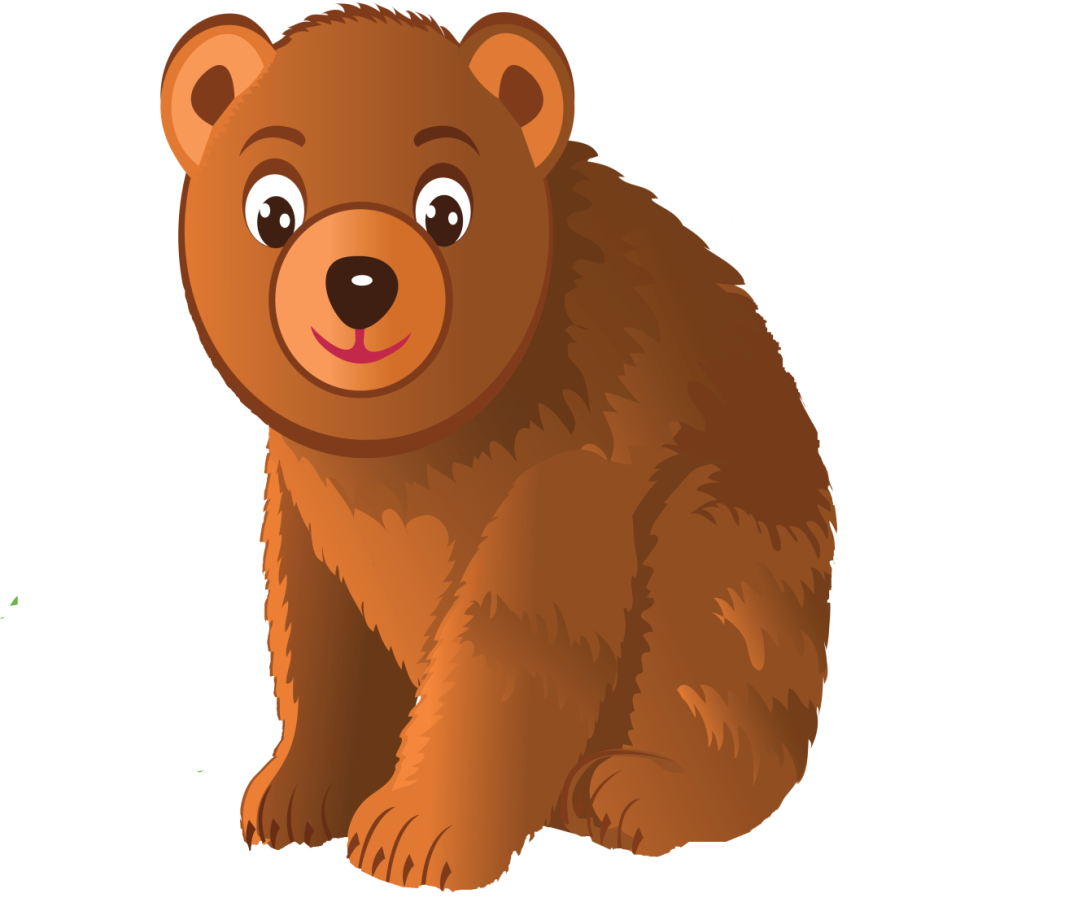 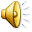 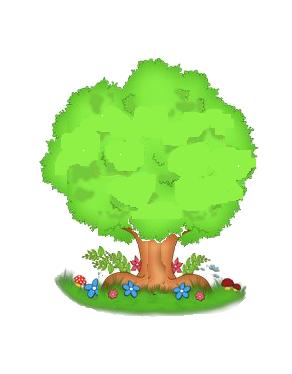 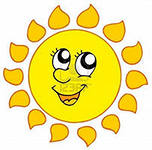 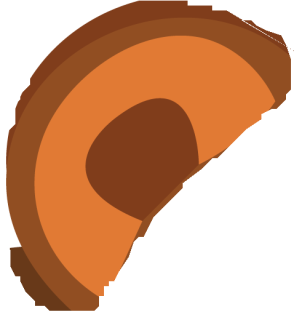 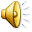